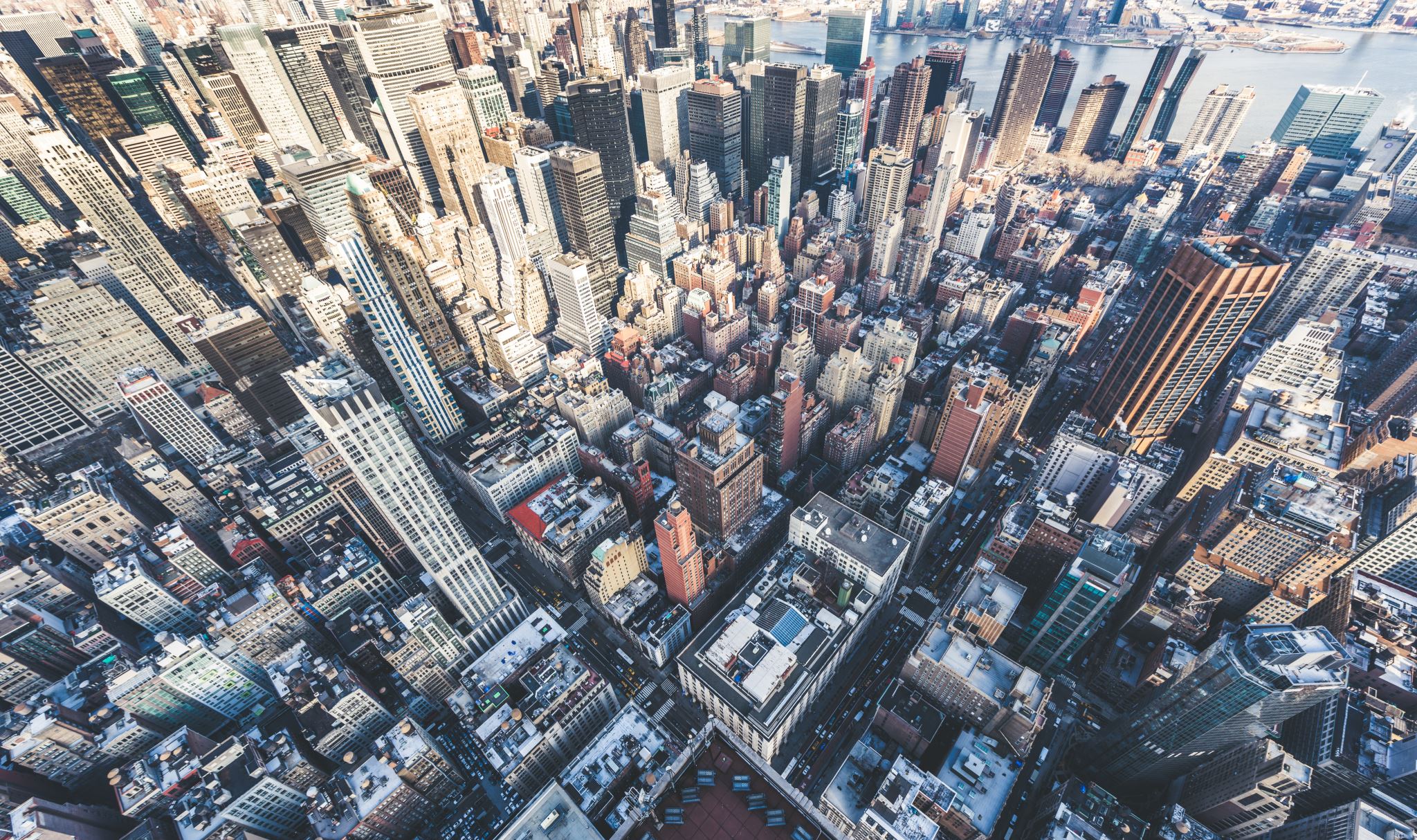 THE English language COURSE STRUCTURE IN USIM
GENERAL FACTS
Each English course carries 2 credit hours

Students are to take only one English course in each semester

All students are to take 6 credit hours of English (or 3 courses) except FKAB students who are to take 4 credit hours or 2 courses only

Students with MUET Band 5 are to take 4 credit hours or 2 courses only (English Level 4 and 5)

The graduation requirement is MUET Band 3 or equivalent
ENGLISH LANGUAGE COURSE PATHWAY FOR FPBU,FPQS AND FKP STUDENTS
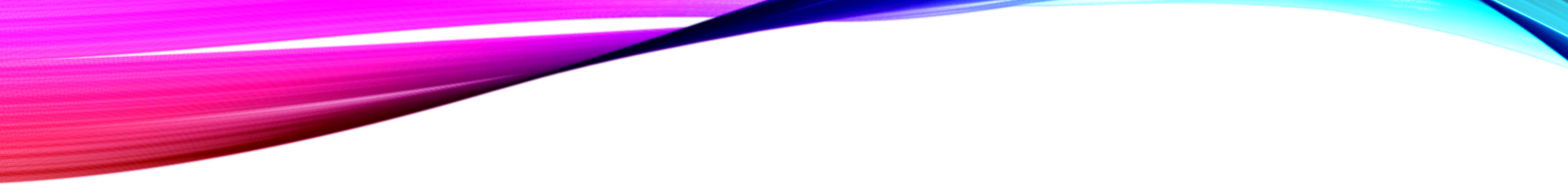 ENGLISH LANGUAGE COURSE PATHWAY FOR FSU STUDENTS
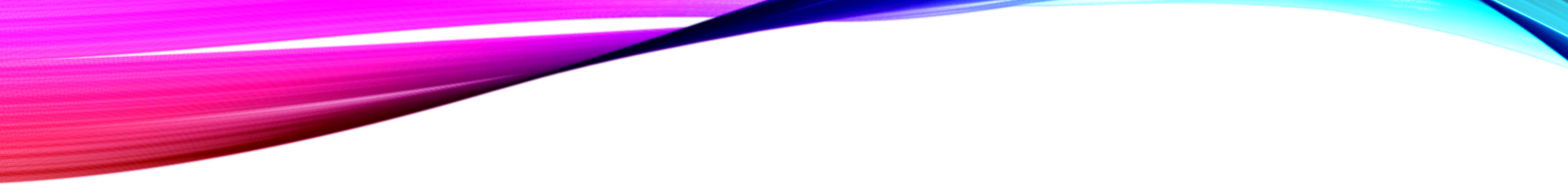 ENGLISH LANGUAGE COURSE PATHWAY FOR FEM STUDENTS
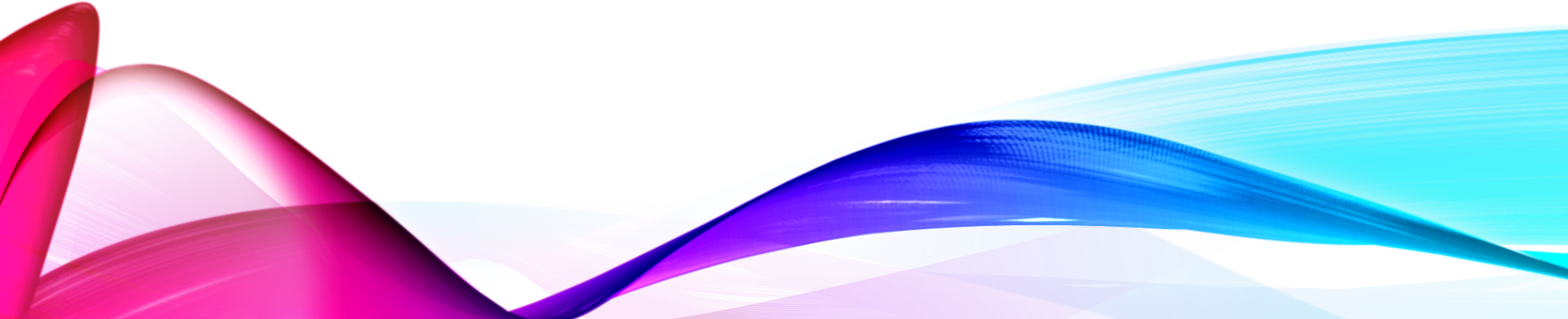 ENGLISH LANGUAGE COURSE PATHWAY FOR Fst STUDENTS
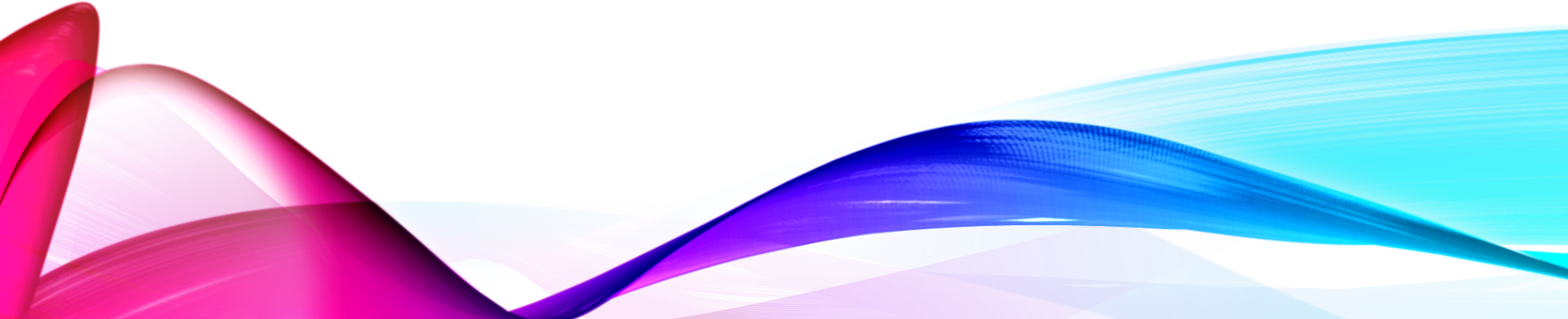 ENGLISH LANGUAGE COURSE PATHWAY FOR FKAB STUDENTS
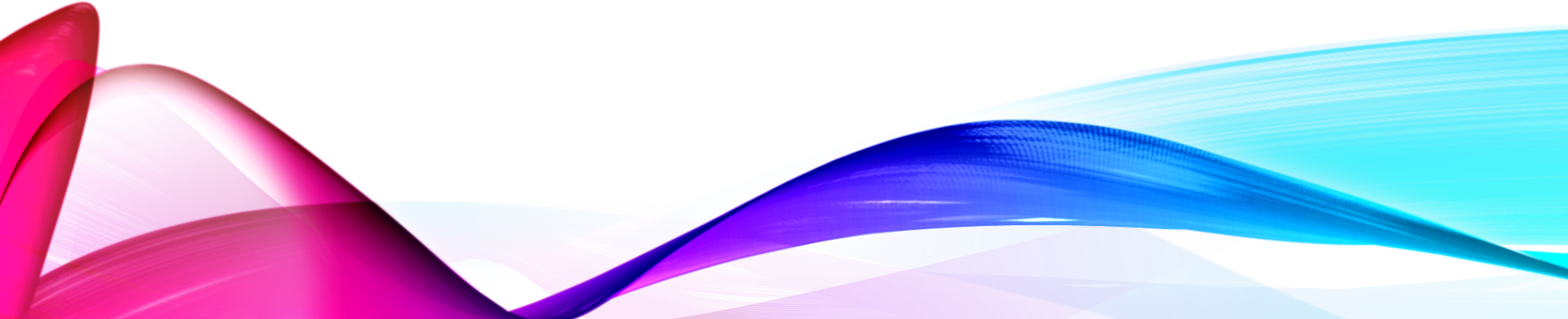 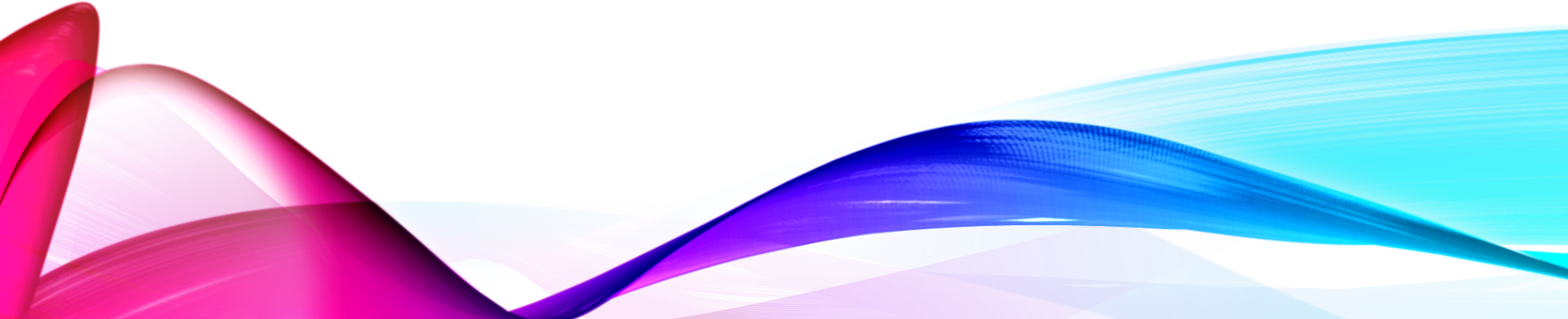 ENGLISH LANGUAGE COURSE PATHWAY FOR FPSK AND FPg STUDENTS
https://www.facebook.com/Fakulti-Pengajian-Bahasa-Utama-USIM-101767568384068/
For more info on the groupingFOR sem a201 session 2020/2021
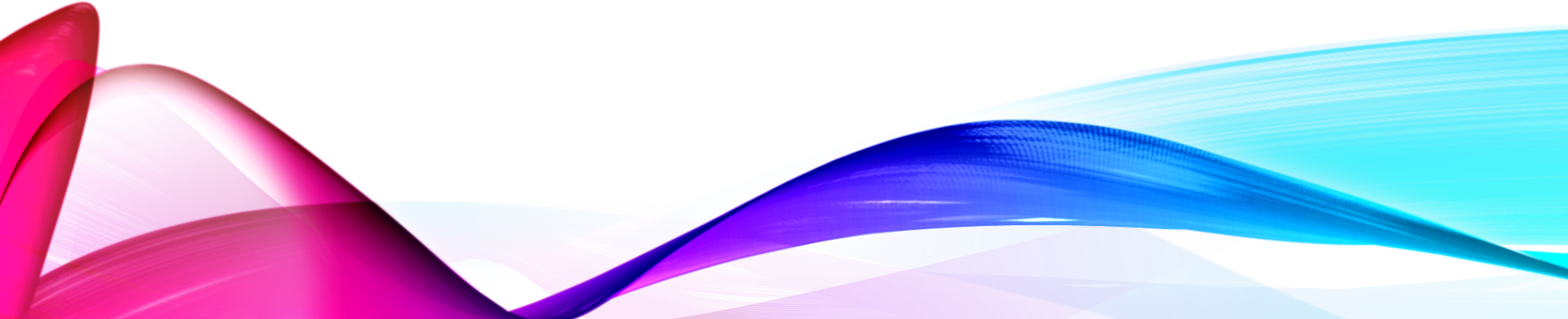 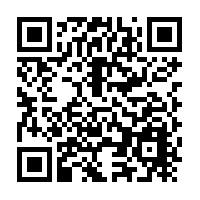